22б. ОРТОГОНАЛЬНОЕ ПРОЕКТИРОВАНИЕ
[Speaker Notes: В режиме слайдов ответ появляется после кликанья мышкой.]
Пусть дана плоскость π и точка A пространства. Через точку A проведем прямую a, перпендикулярную плоскости π. Точку пересечения прямой a с плоскостью π обозначим A’. Она называется ортогональной проекцией точки A на плоскость π.
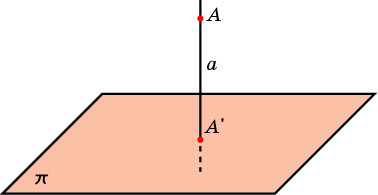 Соответствие, при котором точкам A пространства сопоставляются их ортогональные проекции A’, называется ортогональным проектированием на плоскость π.
[Speaker Notes: В режиме слайдов ответ появляется после кликанья мышкой.]
СВОЙСТВА
Поскольку ортогональное проектирование является частным случаем параллельного проектирования, для него справедливы все рассмотренные выше свойства параллельного проектирования.
Свойство 1. Если прямая перпендикулярна плоскости проектирования, то ее ортогональной проекцией является точка. Если прямая не перпендикулярна плоскости проектирования, то ее ортогональной проекцией является прямая.
Свойство 2. Ортогональное проектирование сохраняет отношение длин отрезков, лежащих на одной прямой. В частности, при ортогональном проектировании середина отрезка переходит в середину соответствующего отрезка.
Свойство 3. Если две параллельные прямые не перпендикулярны плоскости проектирования, то их ортогональными проекциями являются две параллельные прямые или одна прямая.
Заметим, что ортогональное проектирование, также как и параллельное проектирование, не сохраняет длины отрезков и величины углов.
[Speaker Notes: В режиме слайдов ответ появляется после кликанья мышкой.]
Упражнения
1. В каком случае ортогональной проекцией прямой будет точка?
Ответ: Если прямая перпендикулярна плоскости проектирования.
2. Может ли ортогональной проекцией отрезка быть отрезок: а) меньшей; б) большей длины?
Ответ: а) Да; б) нет.
3. Может ли ортогональной проекцией угла быть угол: а) меньшей; б) большей величины?
Ответ: а), б) Да.
4. Ортогональная проекция отрезка равна самому отрезку. Верно ли, что этот отрезок параллелен плоскости проектирования?
Ответ: Да.
Теорема. Если в трёхгранном угле DABC плоские углы при вершине D равны 90°, то ортогональная проекция вершины D на плоскость ABC совпадает с ортоцентром H (точка пересечения высот) треугольника ABC.
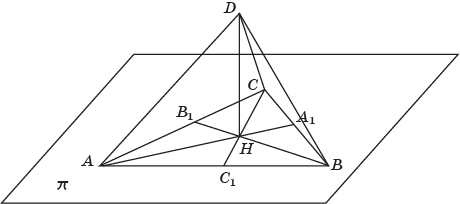 Действительно, прямая DC перпендикулярна прямым DA и DB. Следовательно, она перпендикулярна плоскости грани DAB, значит, перпендикулярна прямой AB. Прямая DH перпендикулярна плоскости основания ABC и, следовательно, перпендикулярна AB.
Таким образом, прямая AB перпендикулярна прямым DC и DH. Следовательно, AB перпендикулярна плоскости DCH, значит, перпендикулярна прямой СH, лежащей в этой плоскости. Аналогично показывается, что AC перпендикулярна BH, BC перпендикулярна AH.
[Speaker Notes: В режиме слайдов ответ появляется после кликанья мышкой.]
Следствие. Для построения изображения в ортогональной проекции трёхгранного угла с прямыми плоскими углами достаточно построить произвольный остроугольный треугольник ABC и провести в нём высоты, пересекающиеся в точке H. Лучи HA, HB, HC будут изображать рёбра трёхгранного угла.
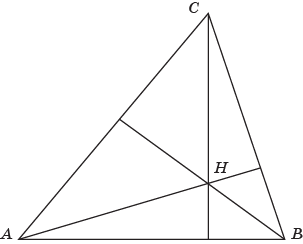 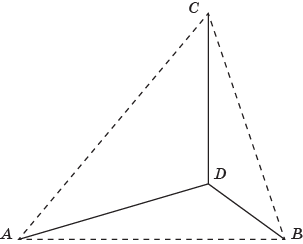 Заметим, что любые лучи DA, DB, DC, образующие тупые углы, являются изображением рёбер трёхгранного угла с прямыми плоскими углами.
[Speaker Notes: В режиме слайдов ответ появляется после кликанья мышкой.]
Следствие. Если даны изображения A, C и D1 вершин прямоугольного параллелепипеда, то изображение вершины D будет точкой пересечения высот треугольника ACD1. Соединяя точку D с точками A, C и D1, построим изображения трёх ребер параллелепипеда. Проводя отрезки, параллельные построенным, получим изображения остальных ребер параллелепипеда.
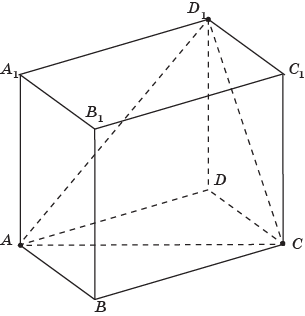 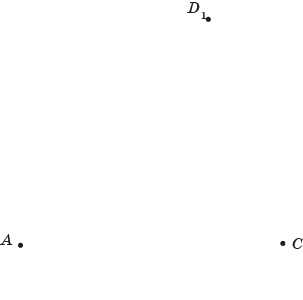 [Speaker Notes: В режиме слайдов ответ появляется после кликанья мышкой.]
Ортогональной проекцией вершин A, C и D1 куба являются вершины равностороннего треугольника. Изобразите всю ортогональную проекцию куба.
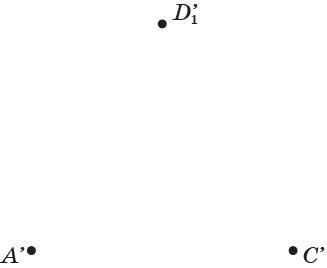 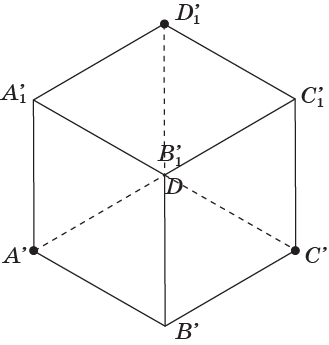 [Speaker Notes: В режиме слайдов ответ появляется после кликанья мышкой.]
Какая фигура является ортогональной проекцией куба на плоскость, параллельную плоскости его грани?
Ответ. Квадрат.
[Speaker Notes: В режиме слайдов ответ появляется после кликанья мышкой.]
Является ли ортогональной проекцией куба проекция, изображённая на рисунке?
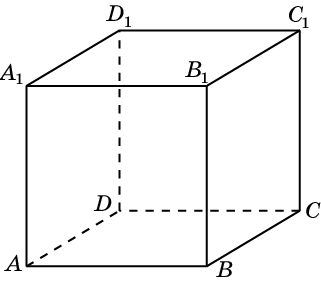 Ответ. Нет. Из того, что ортогональной проекцией грани куба является квадрат следует, что плоскость проектирования параллельна плоскости этой грани. В этом случае ортогональной проекцией куба должен быть квадрат.
[Speaker Notes: В режиме слайдов ответ появляется после кликанья мышкой.]
Изобразите какую-нибудь ортогональную проекцию прямоугольного параллелепипеда.
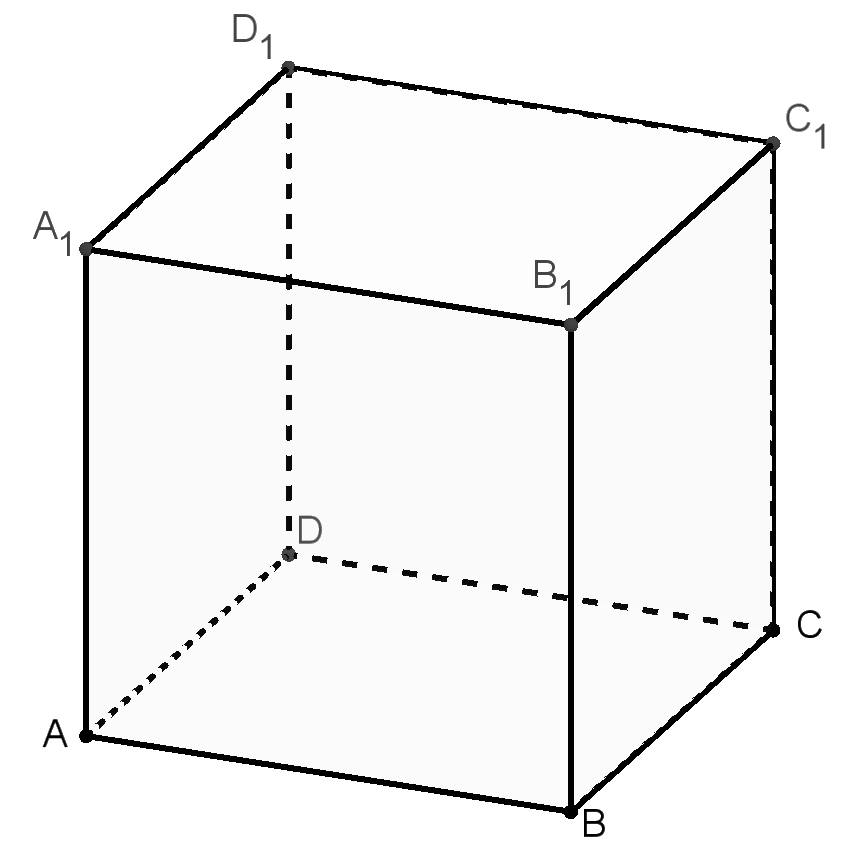 [Speaker Notes: В режиме слайдов ответ появляется после кликанья мышкой.]
Пример ортогональной проекции прямоугольного параллелепипеда показан на рисунке.
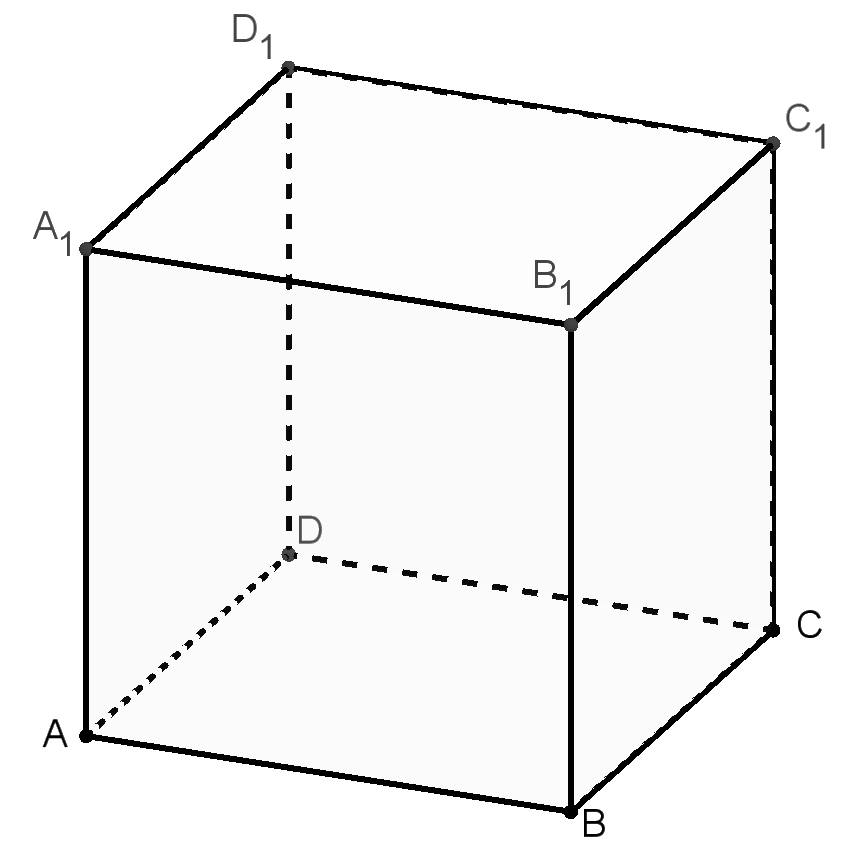 [Speaker Notes: В режиме слайдов ответ появляется после кликанья мышкой.]
Ответ.
Единичный куб ортогонально проектируется на плоскость, проходящую через центр куба и перпендикулярную его диагонали. Найдите сторону правильного шестиугольника, являющегося ортогональной проекцией этого куба.
[Speaker Notes: В режиме слайдов ответ появляется после кликанья мышкой.]
Является ли ортогональной проекцией правильной четырёхугольной пирамиды проекция, изображённая на рисунке?
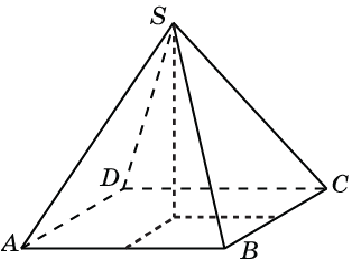 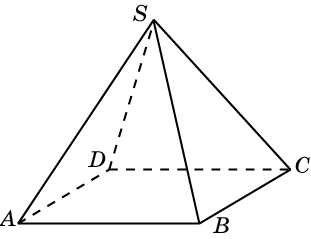 Ответ. Нет.
[Speaker Notes: В режиме слайдов ответ появляется после кликанья мышкой.]
Ортогональная проекция правильной четырёхугольной пирамиды изображена на рисунке.
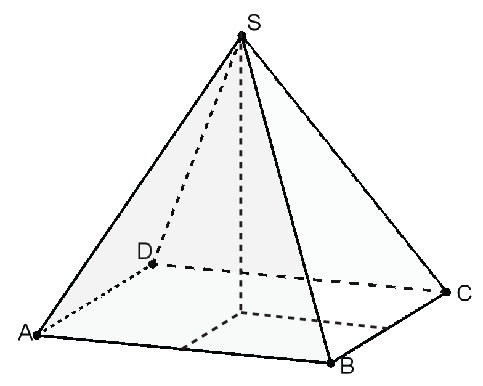 [Speaker Notes: В режиме слайдов ответ появляется после кликанья мышкой.]
Является ли ортогональной проекцией правильной шестиугольной призмы проекция, изображённая на рисунке?
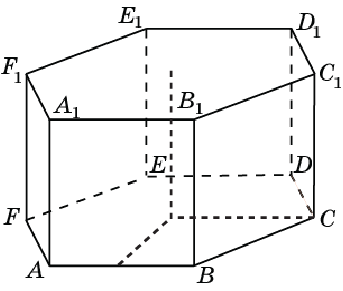 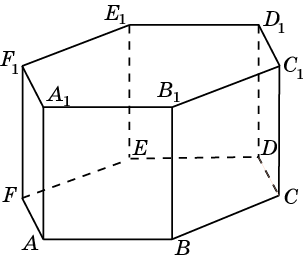 Ответ. Нет.
[Speaker Notes: В режиме слайдов ответ появляется после кликанья мышкой.]
Ортогональная проекция правильной шестиугольной призмы изображена на рисунке.
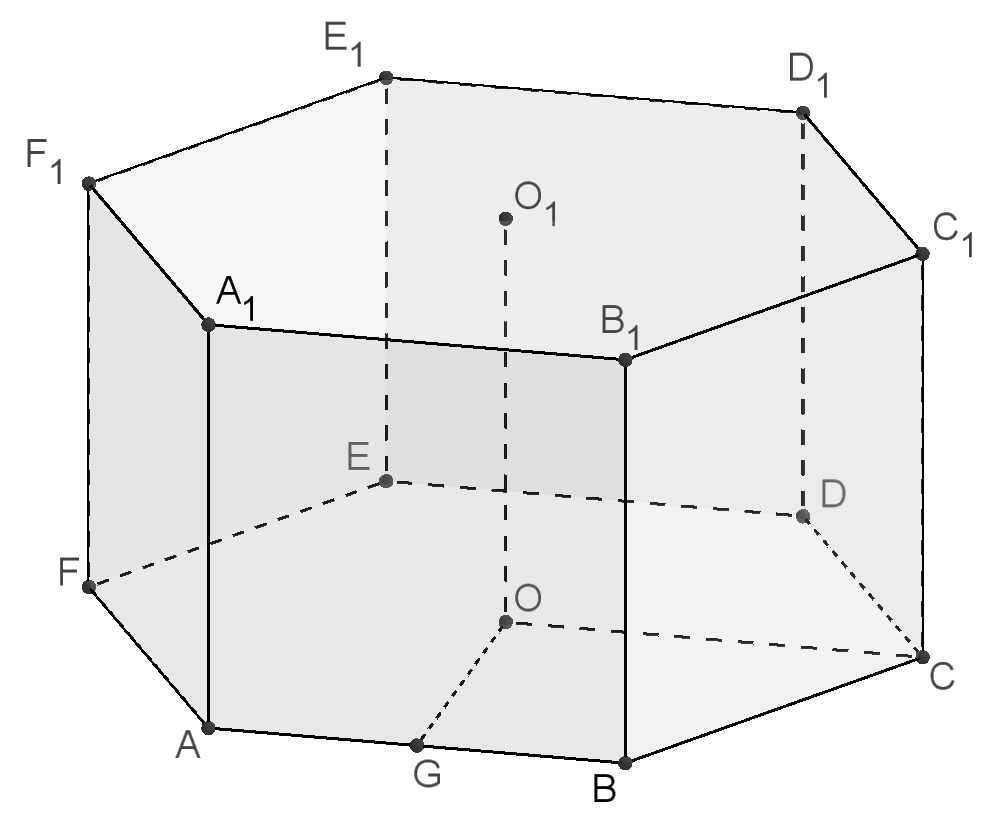 [Speaker Notes: В режиме слайдов ответ появляется после кликанья мышкой.]
ПЛОЩАДЬ ОРТОГОНАЛЬНОЙ ПРОЕКЦИИ
Теорема. Площадь S’ ортогональной проекции плоской фигуры равна  площади S этой фигуры, умноженной на косинус угла φ между плоскостью фигуры Ф и плоскостью проектирования, т.е. имеет место формула
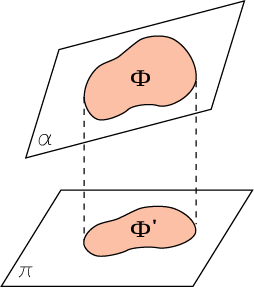 [Speaker Notes: В режиме слайдов ответ появляется после кликанья мышкой.]
Доказательство
Доказательство разбивается на несколько случаев.
Если Ф – прямоугольник со сторонами a, b, сторона a которого параллельна плоскости проектирования, то проекцией является прямоугольник со сторонами a и bcosφ.
Если Ф – прямоугольный треугольник с катетами a, b, катет a которого параллелен плоскости проектирования, то проекцией является прямоугольный треугольник с катетами a и bcosφ.
Если Ф –треугольник, одна сторона  которого параллельна плоскости проектирования, то его можно разбить или дополнить до двух прямоугольных треугольников.
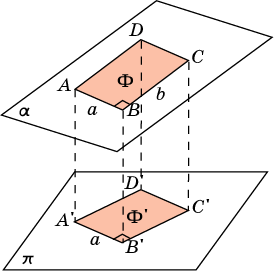 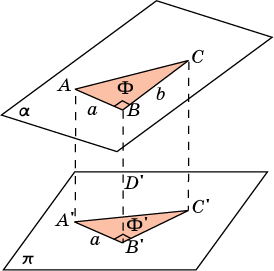 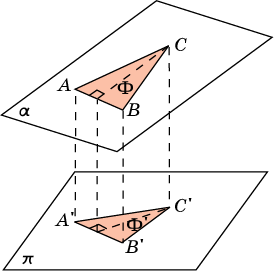 [Speaker Notes: В режиме слайдов ответ появляется после кликанья мышкой.]
Если Ф –произвольный треугольник, то его можно разбить на треугольники, у которых одна сторона параллельна плоскости проектирования.
Если Ф – многоугольник, то его можно разбить на треугольники.
Если Ф – произвольная фигура, то ее можно приблизить многоугольниками.
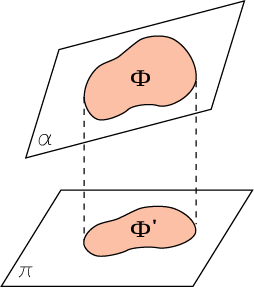 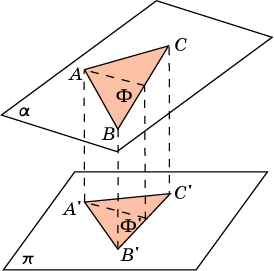 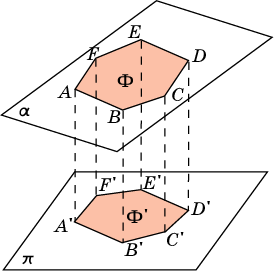 [Speaker Notes: В режиме слайдов ответ появляется после кликанья мышкой.]
Упражнение 1
Найдите площадь сечения единичного куба плоскостью, проходящей через вершину B и середины E, F рёбер AA1 и CC1 соответственно.
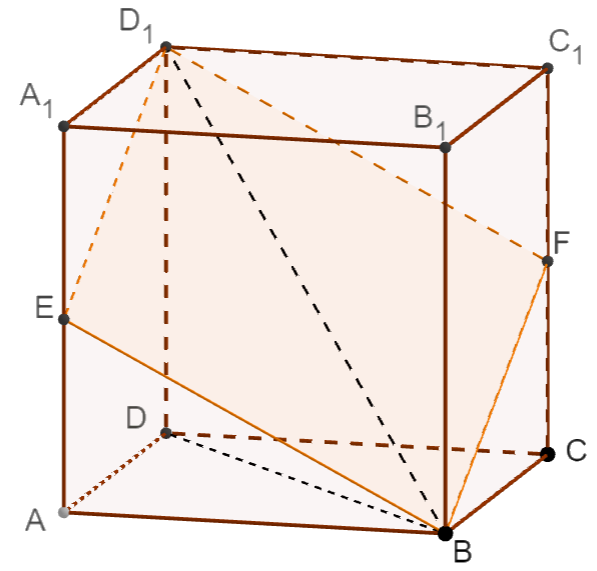 [Speaker Notes: В режиме слайдов построение сечение производится по шагам, кликаньем мышкой]
Упражнение 2
Найдите площадь сечения единичного куба A…D1, проходящее через вершины A, C и середину ребра С1D1.
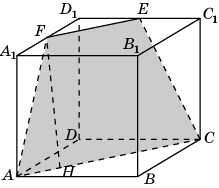 Упражнение 3
Найдите площадь сечения единичного куба плоскостью, проходящей через вершину A и середины ребер BC, DD1.
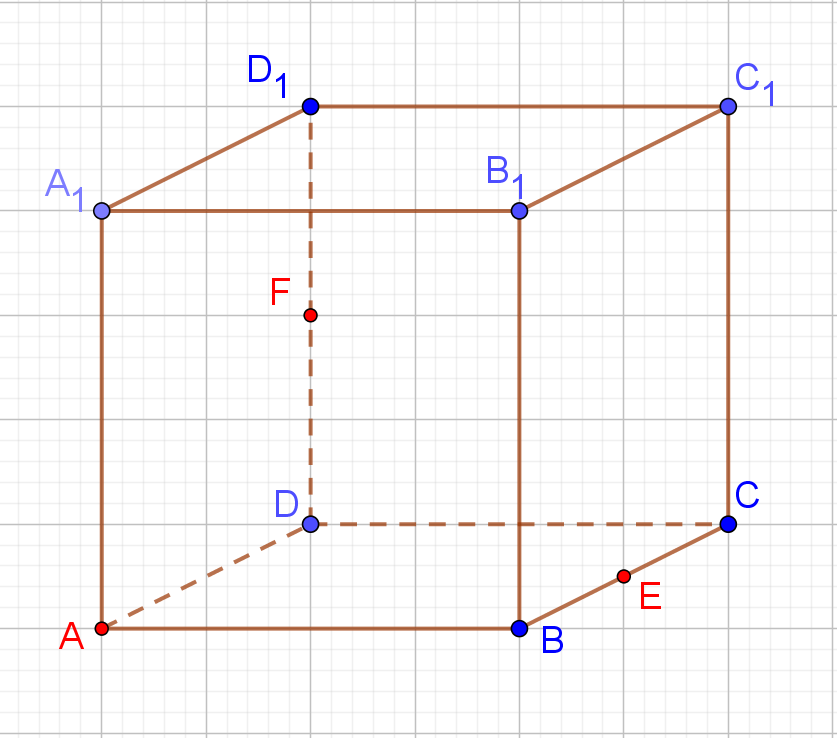 Решение.
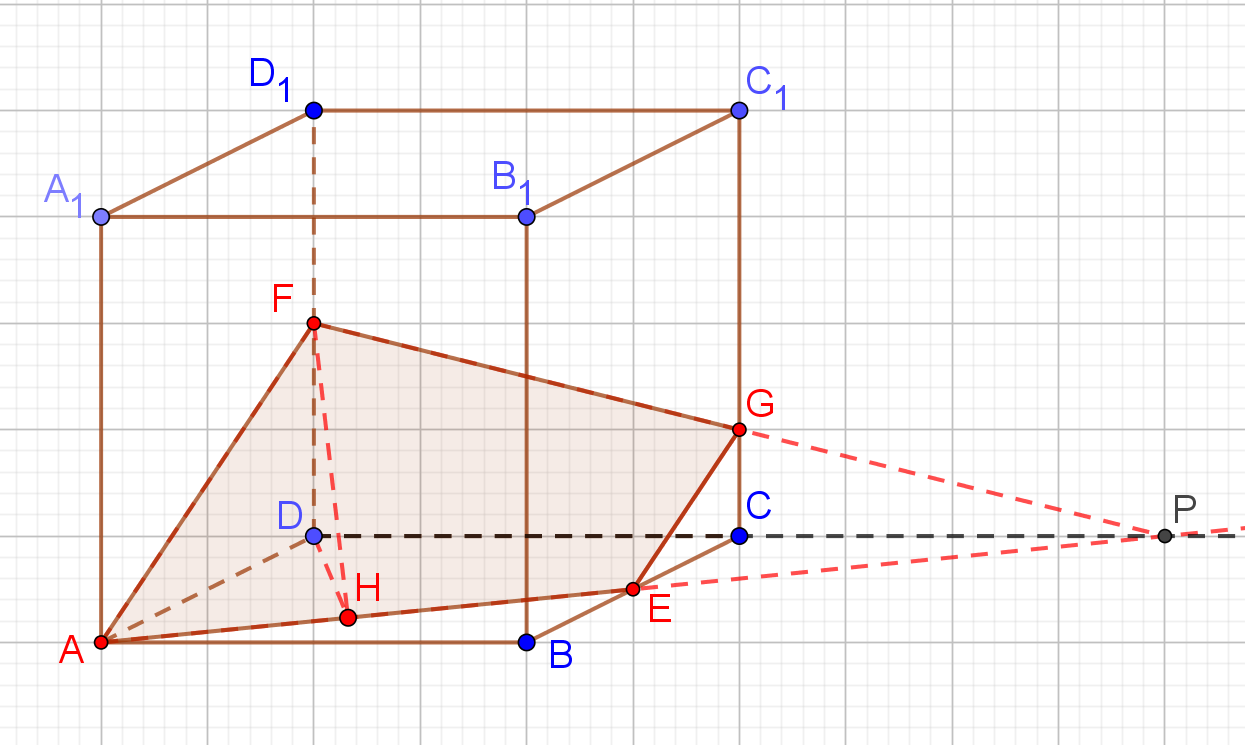 Упражнение 4
Найдите площадь сечения единичного куба плоскостью, проходящей через вершину D1 и середины E, F рёбер AB, BC соответственно.
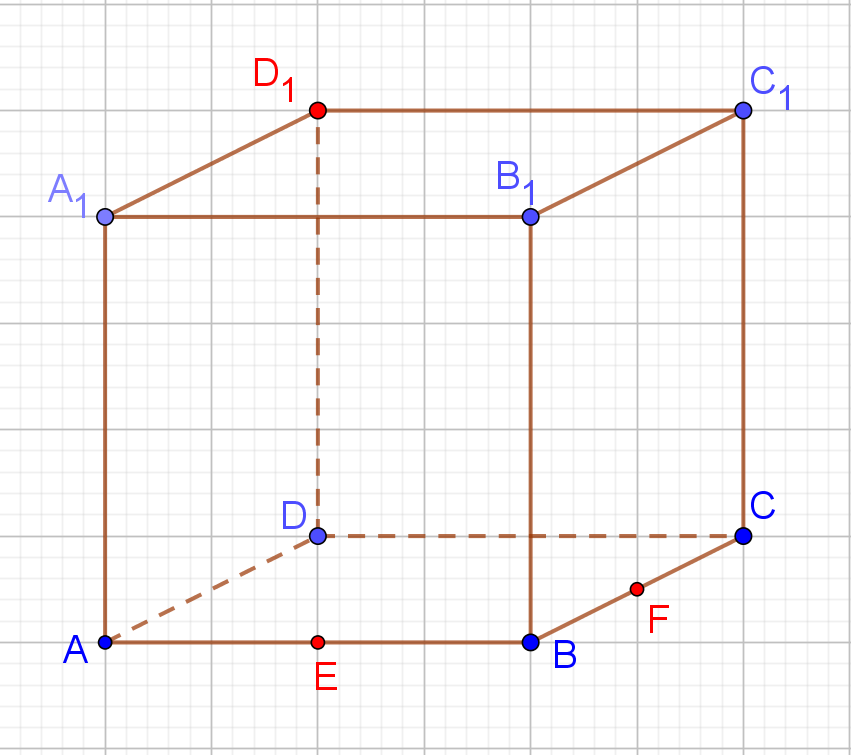 [Speaker Notes: В режиме слайдов построение сечение производится по шагам, кликаньем мышкой]
Решение. Сечением является пятиугольник EFJD1I.
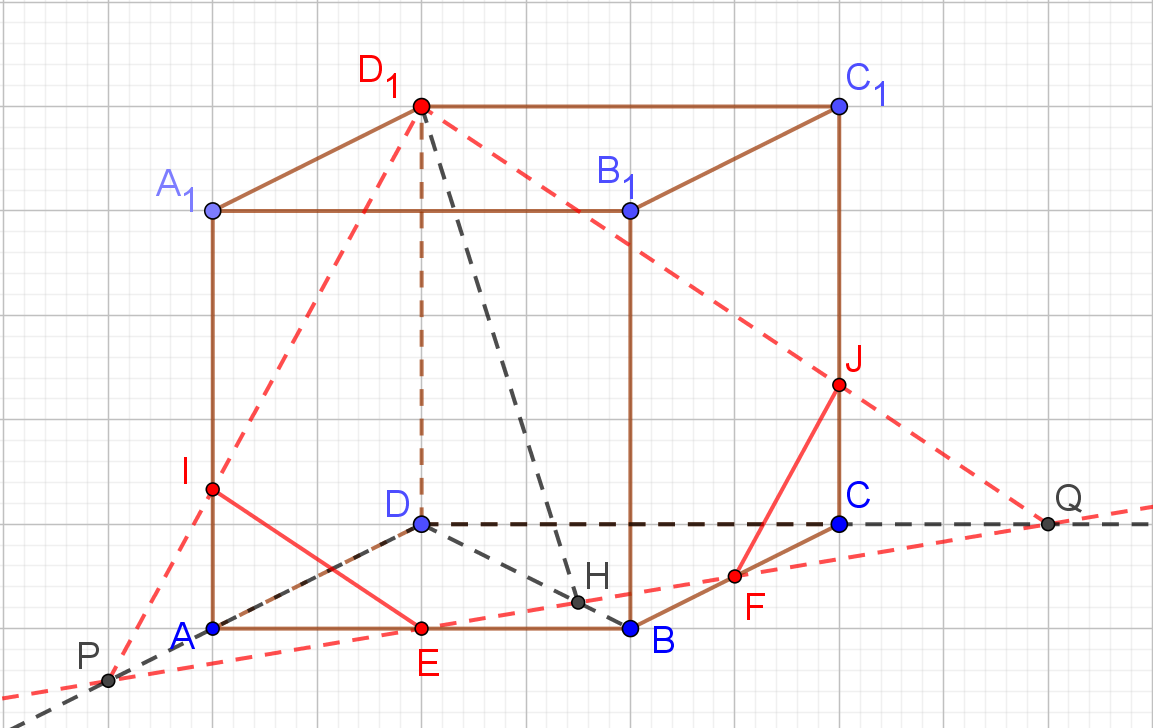 [Speaker Notes: В режиме слайдов построение сечение производится по шагам, кликаньем мышкой]
Упражнение 5
Найдите площадь сечения единичного куба плоскостью, проходящей через точки E, F, G, принадлежащие рёбрам AB, CC1, A1D1 соответственно.
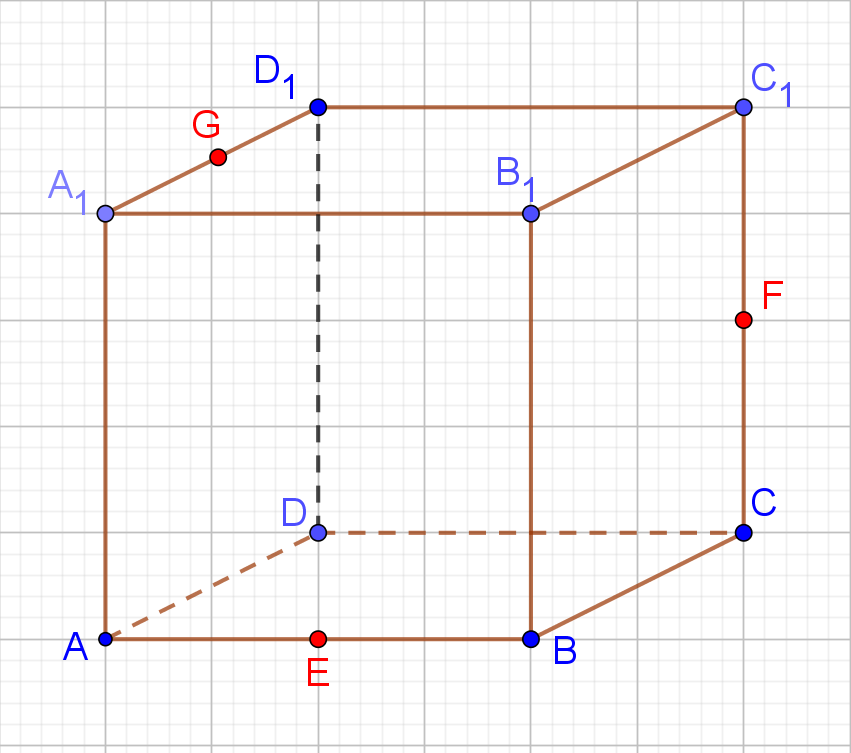 [Speaker Notes: В режиме слайдов построение сечение производится по шагам, кликаньем мышкой]
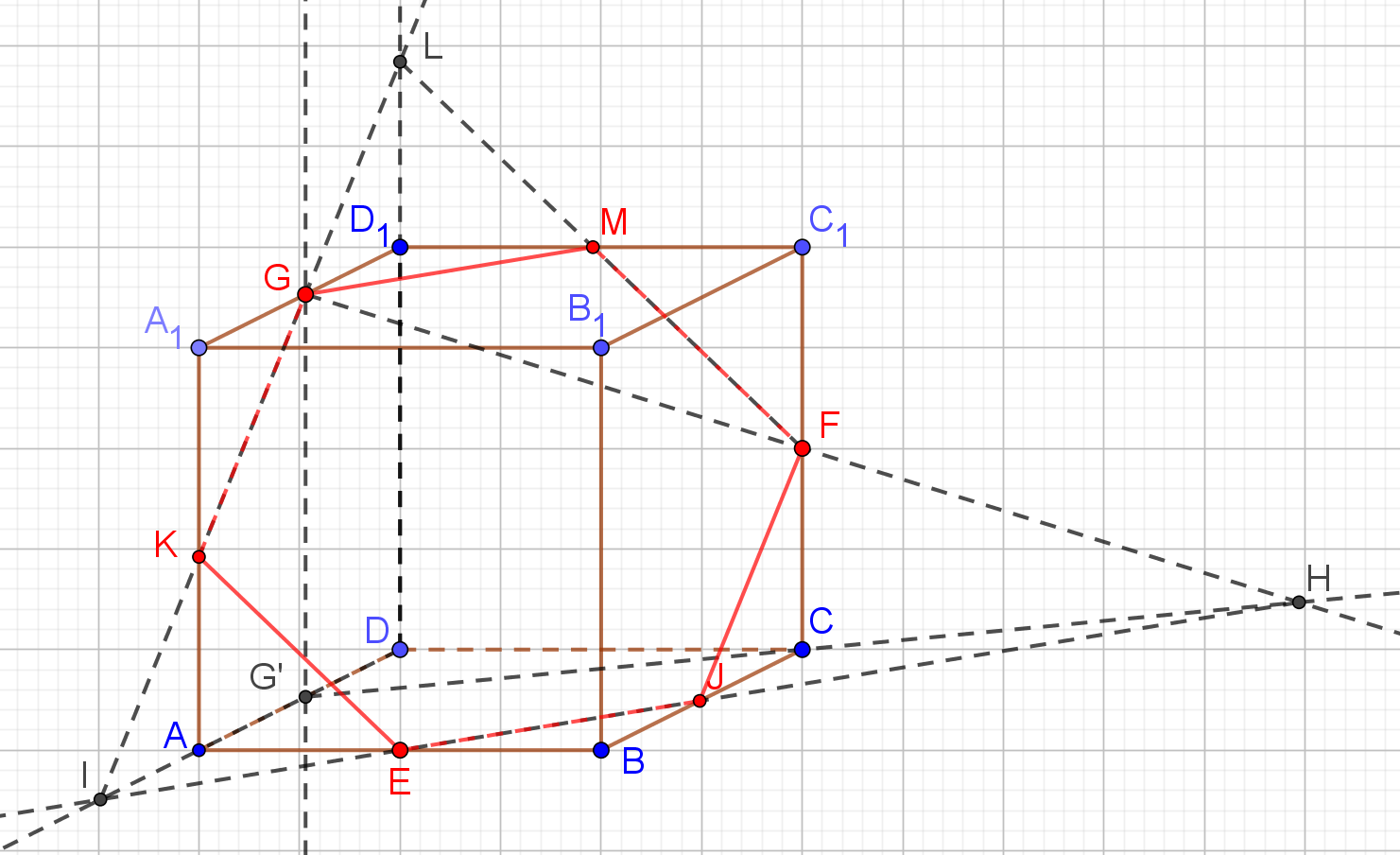 [Speaker Notes: В режиме слайдов построение сечение производится по шагам, кликаньем мышкой]
Упражнение 6
Найдите площадь сечения единичного куба плоскостью, параллельной диагонали BD, и проходящей через точки E, F, лежащие на ребрах куба, для которых AE = 0,5, DF = 0,25 .
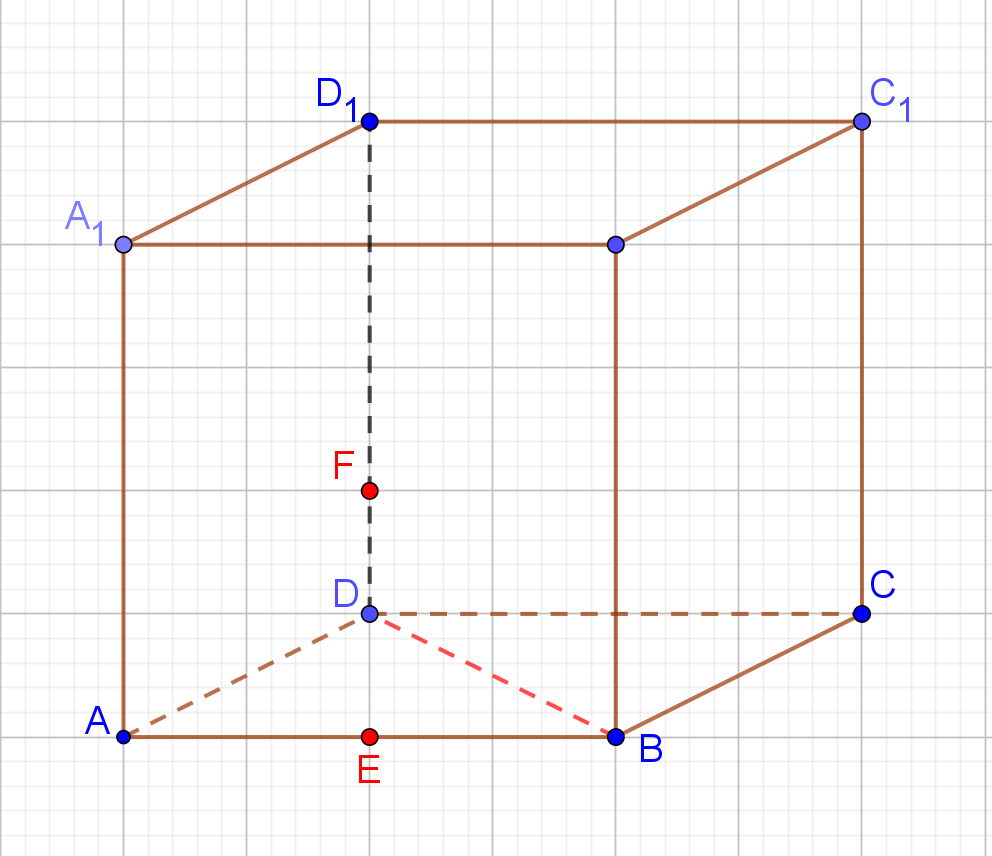 [Speaker Notes: В режиме слайдов построение сечение производится по шагам, кликаньем мышкой]
Решение. Сечением является пятиугольник.
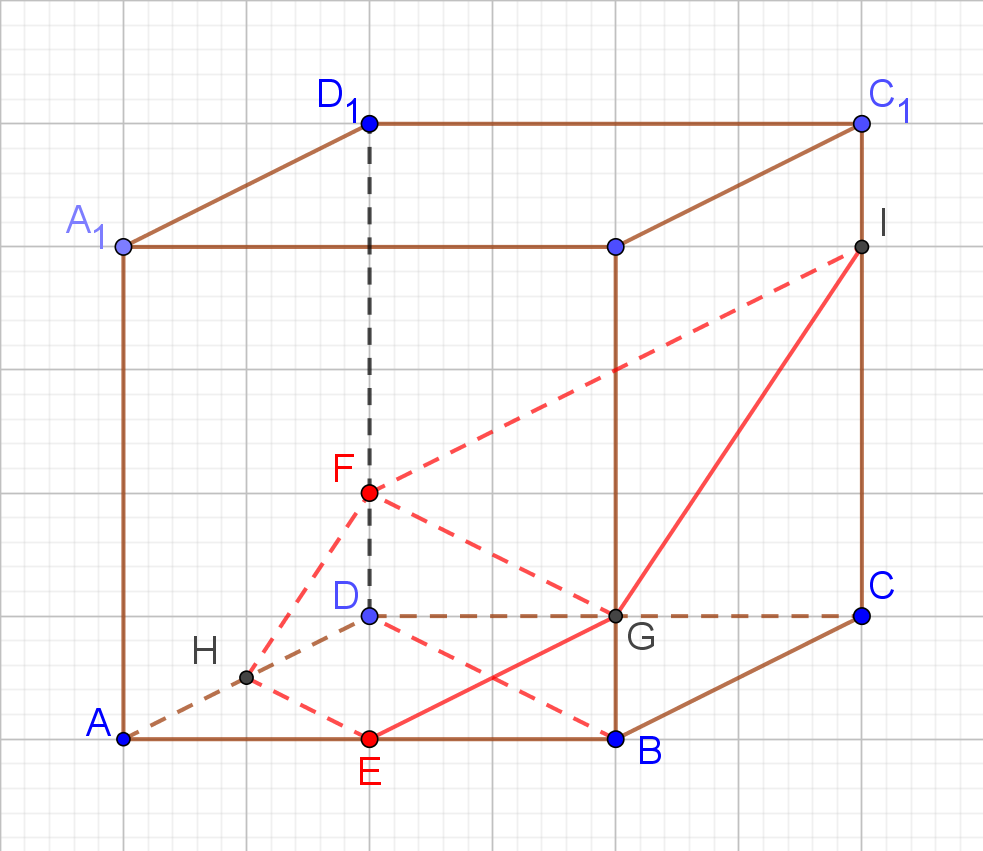 [Speaker Notes: В режиме слайдов построение сечение производится по шагам, кликаньем мышкой]
Упражнение 7
Найдите площадь сечения единичного куба плоскостью, проходящей через середины E, F рёбер AB, BC куба, и параллельной прямой BD1.
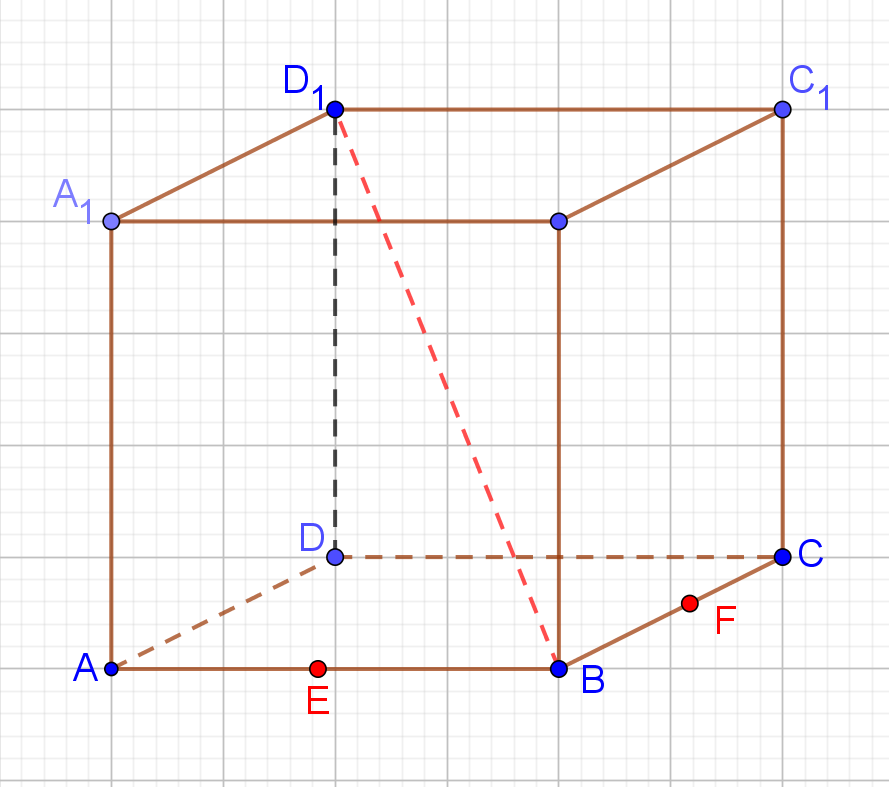 [Speaker Notes: В режиме слайдов построение сечение производится по шагам, кликаньем мышкой]
Решение. Сечением является пятиугольник.
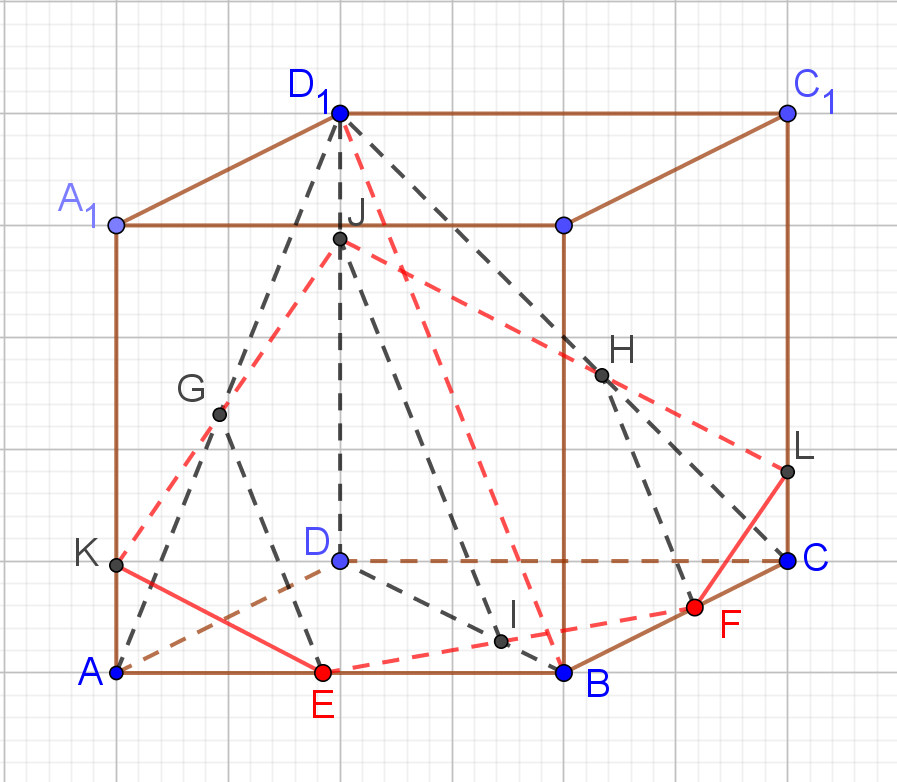 [Speaker Notes: В режиме слайдов построение сечение производится по шагам, кликаньем мышкой]
Упражнение 8
Найдите площадь сечения правильной треугольной призмы ABCA1B1C1, все рёбра которой равны 1, плоскостью, проходящей через вершины A, B и C1.
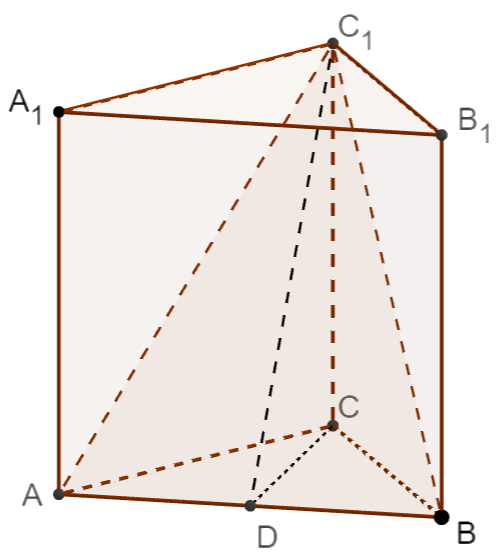 [Speaker Notes: В режиме слайдов построение сечение производится по шагам, кликаньем мышкой]
Упражнение 9
Найдите площадь сечения правильной треугольной призмы, все рёбра которой равны 1, плоскостью, проходящей через середины D, E, F рёбер AB, AA1, A1C1 соответственно.
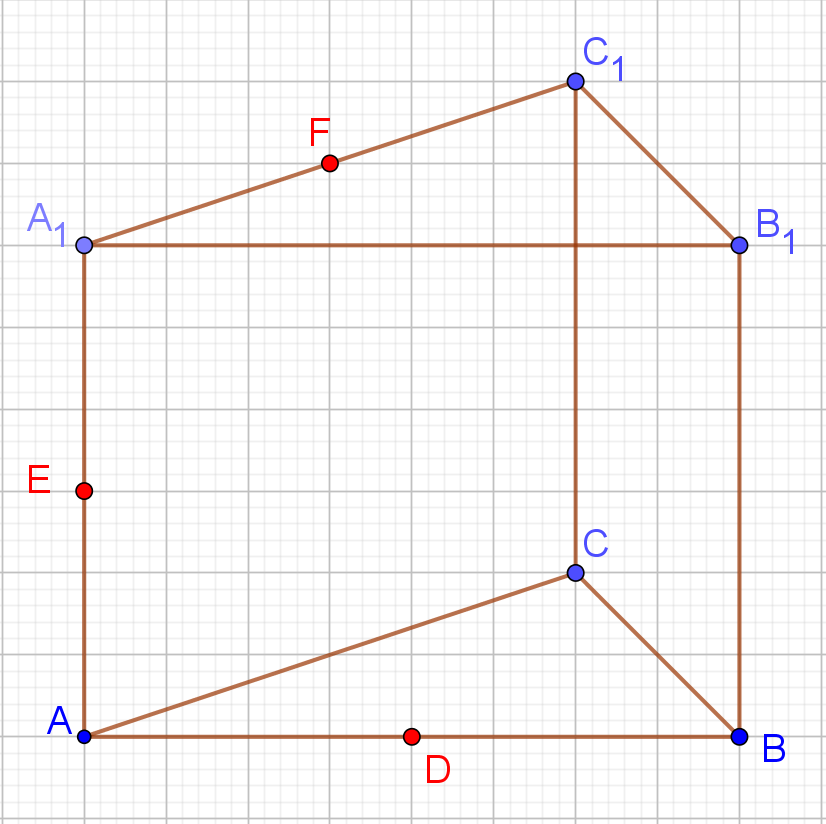 [Speaker Notes: В режиме слайдов построение сечение производится по шагам, кликаньем мышкой]
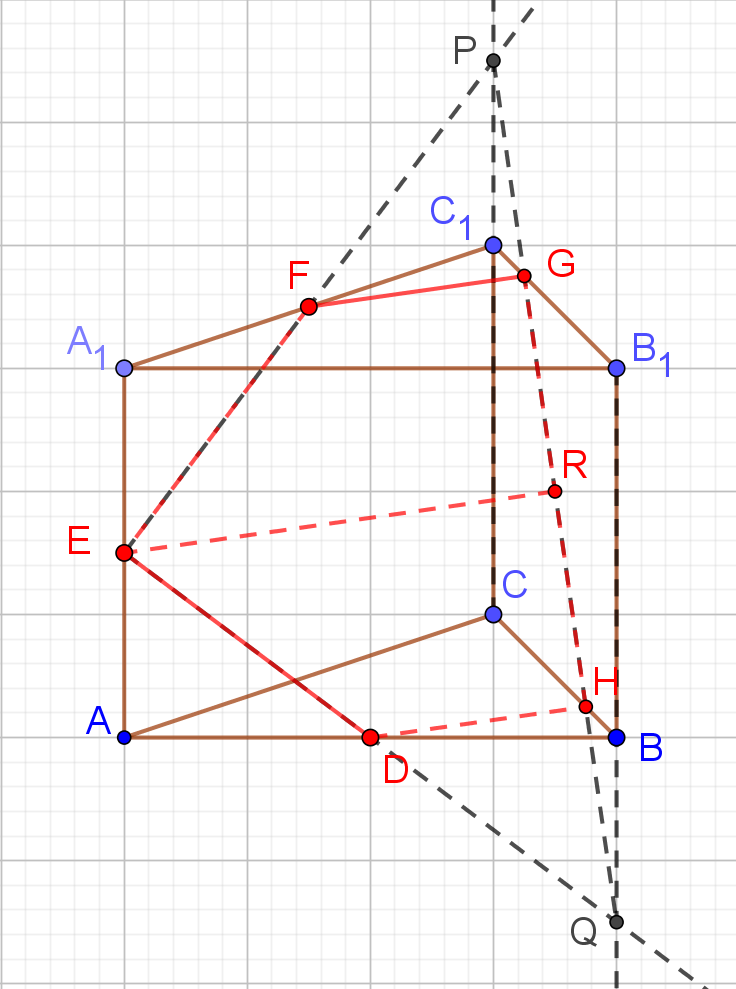 Упражнение 10
Найдите площадь сечения правильной шестиугольной призмы ABCDEFA1B1C1D1E1F1, все ребра которой равны 1, проходящее через вершины A, D и C1.
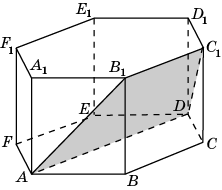 Упражнение 11
Найдите площадь сечения правильной шестиугольной призмы, все рёбра которой равны 1, плоскостью, проходящей через точки A, B, D1.
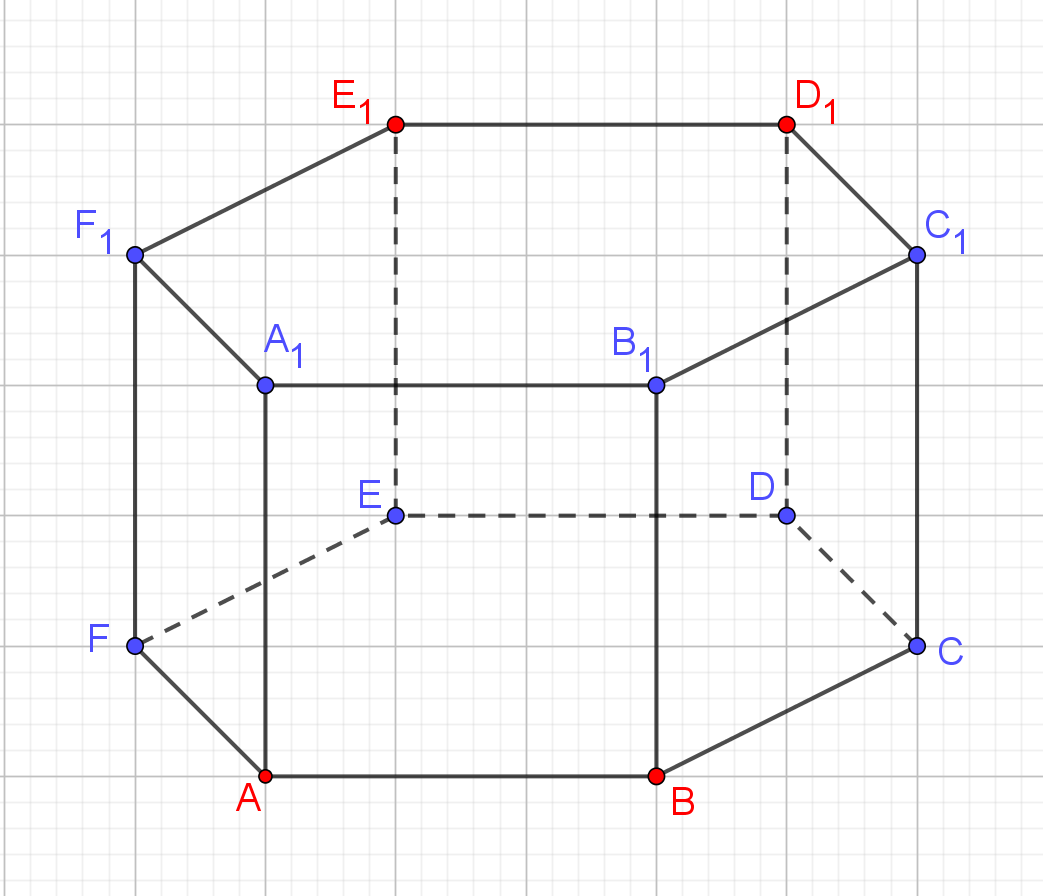 [Speaker Notes: В режиме слайдов построение сечения производится по шагам, кликаньем мышкой]
Решение. Сечением является шестиугольник.
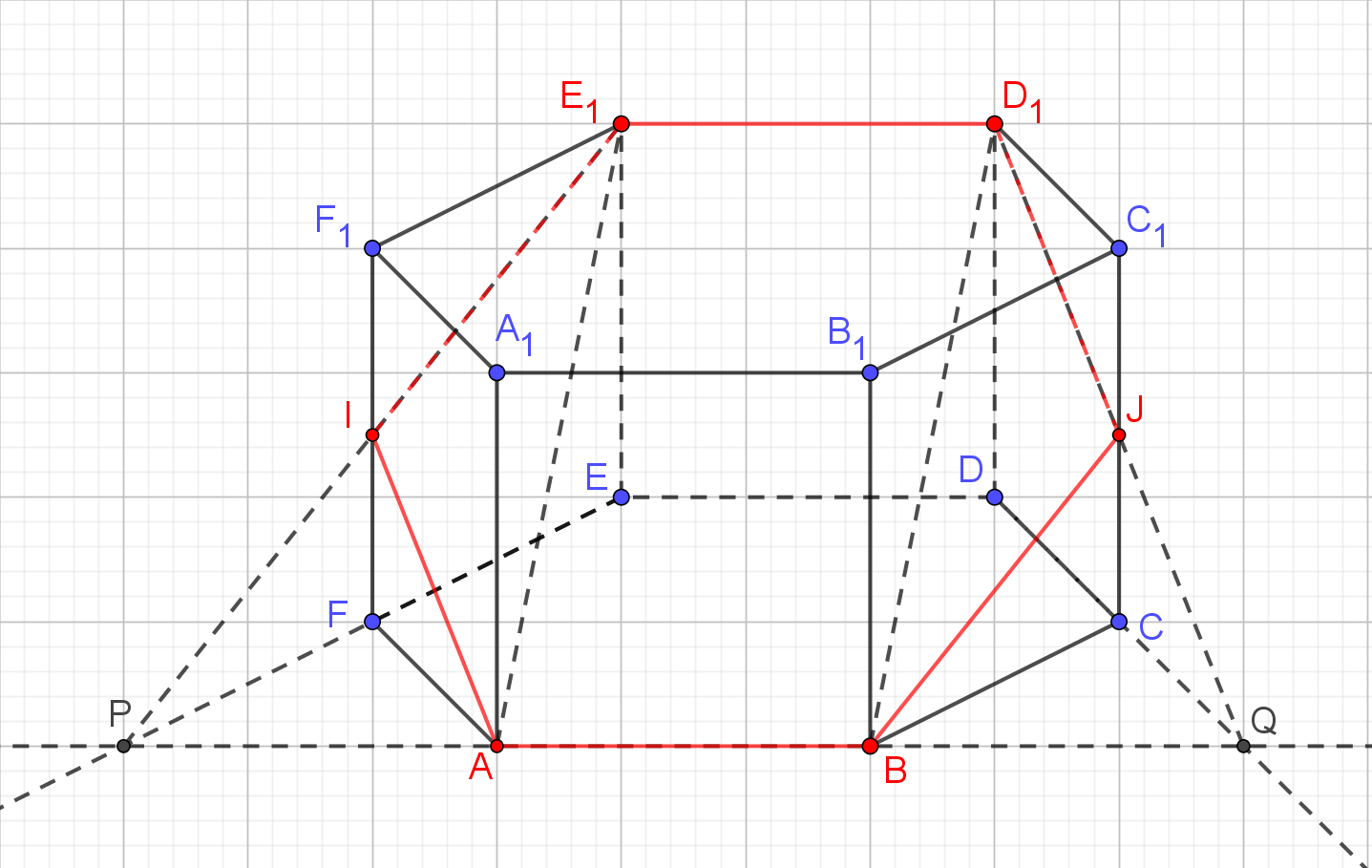 Упражнение 12
Найдите площадь сечения правильной шестиугольной призмы, все рёбра которой равны 1, плоскостью, проходящей через точки A, C, E1.
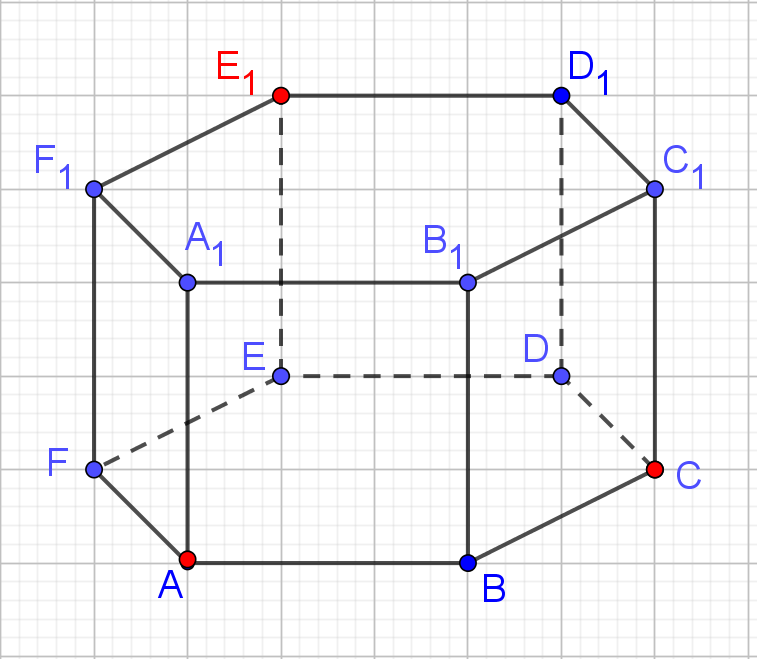 [Speaker Notes: В режиме слайдов построение сечения производится по шагам, кликаньем мышкой]
Решение. Сечением является пятиугольник.
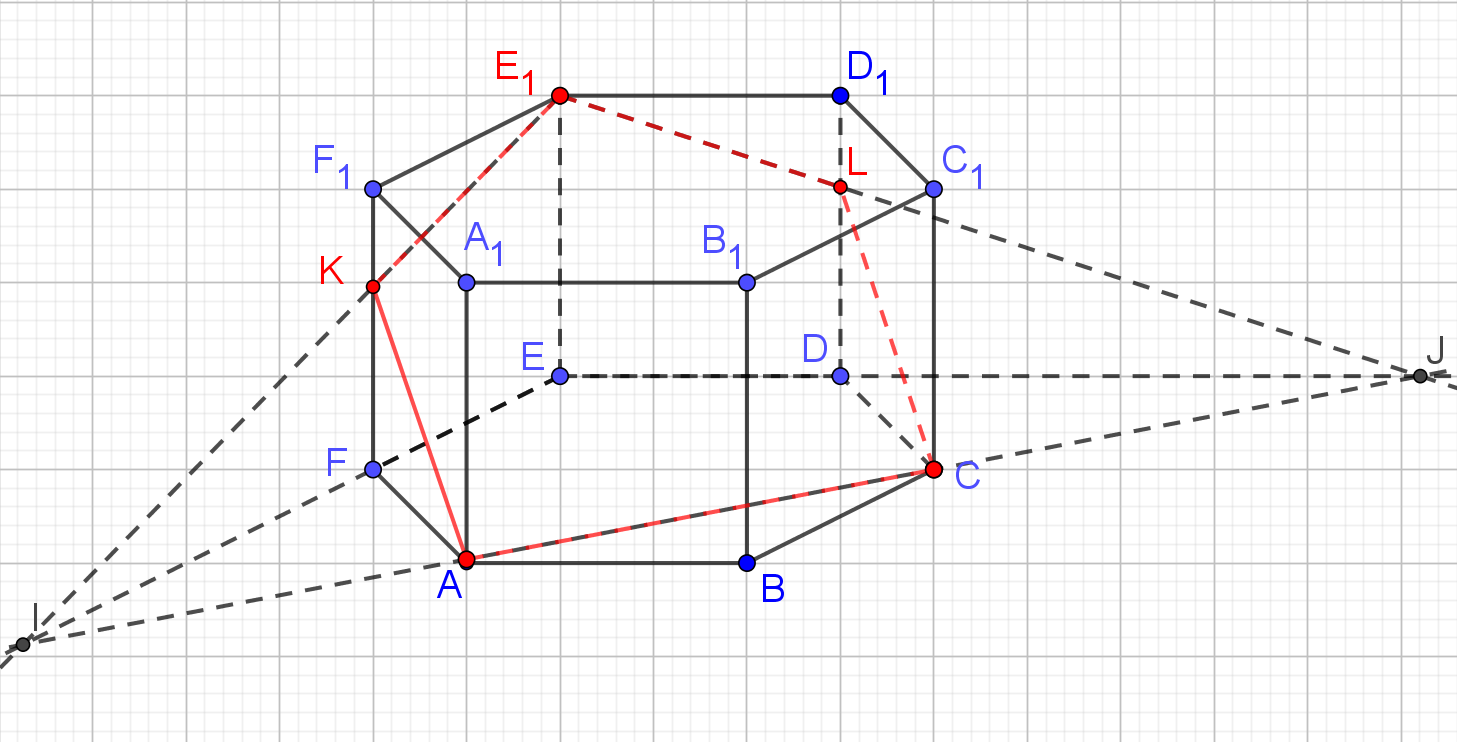 Упражнение 13
Найдите площадь сечения правильной шестиугольной пирамиды, стороны основания которой равны 1, а боковые рёбра равны 2, плоскостью, проходящей через вершины A, B и середину G ребра SD.
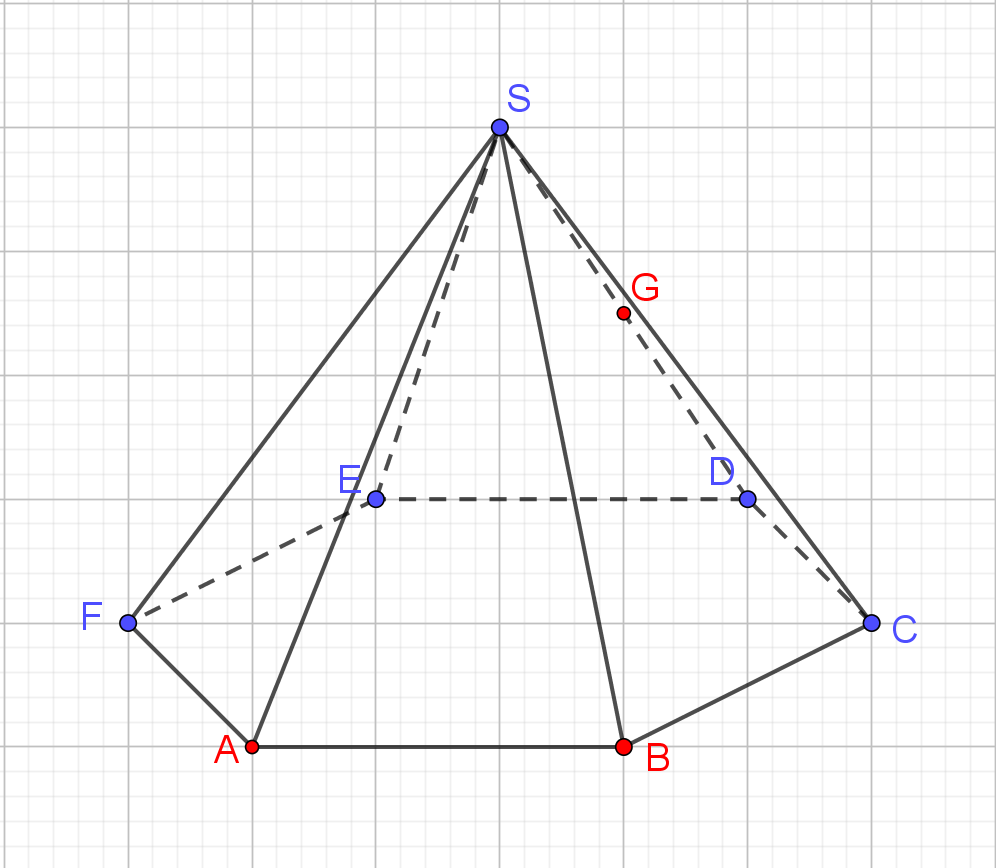 [Speaker Notes: В режиме слайдов построение сечения производится по шагам, кликаньем мышкой]
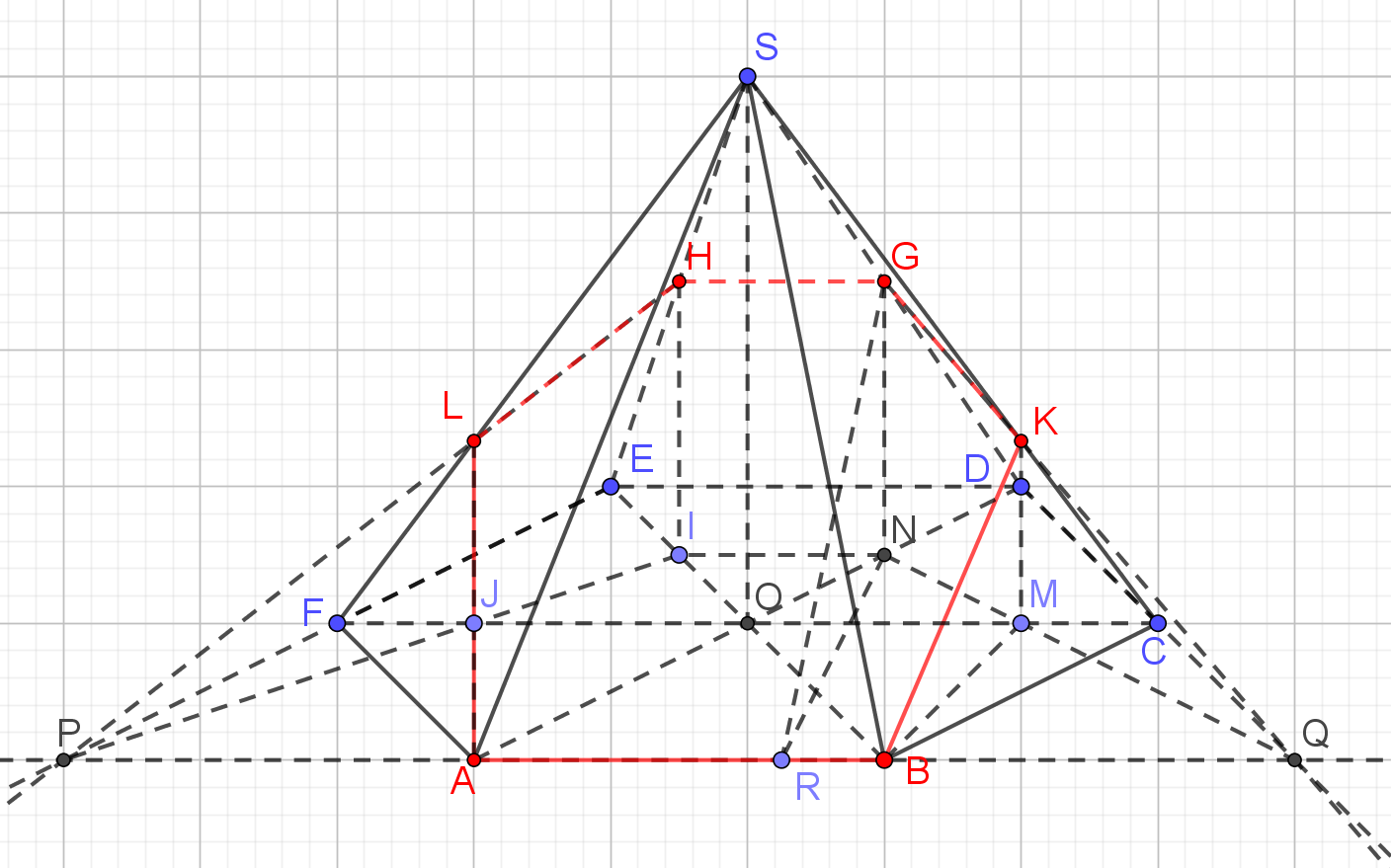 [Speaker Notes: В режиме слайдов построение сечения производится по шагам, кликаньем мышкой]